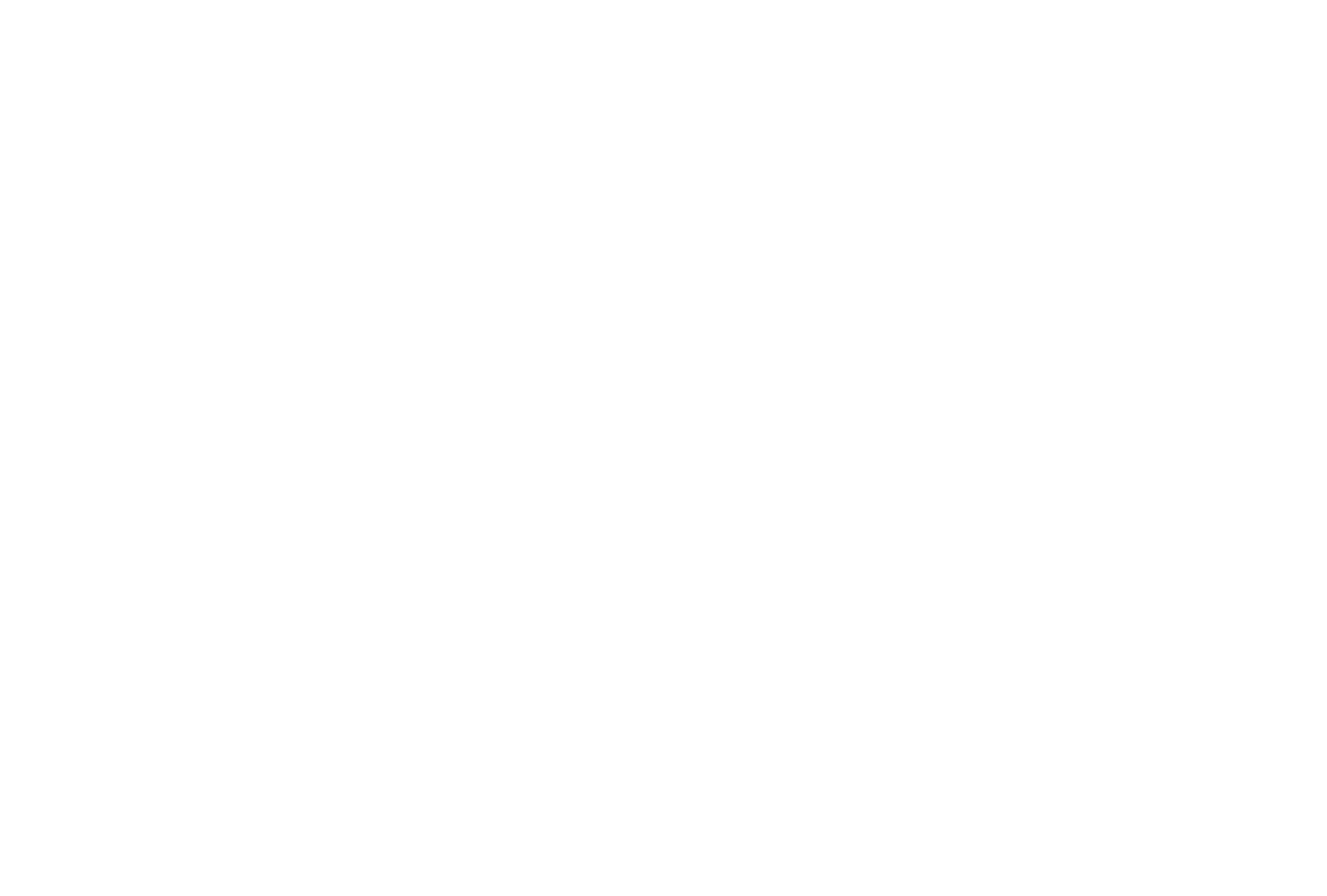 (Eph. 6:10) Finally, be strong
in the Lord
and in the strength of His might.
11 Put on the full armor of God,
so that you will be able to stand firm
against the schemes of the devil.
(Eph. 6:10) Finally, be strong
in the Lord
and in the strength of His might.
11 Put on the full armor of God,
so that you will be able to stand firm
against the schemes of the devil.
Satan’s Strategies
(methodeias)
Master manipulator
John 8:44
(Eph. 6:10) Finally, be strong
in the Lord
and in the strength of His might.
11 Put on the full armor of God,
so that you will be able to stand firm
against the schemes of the devil.
Satan’s Strategies
(methodeias)
Master manipulator
John 8:44
Satan thrives on confusion, suspicion, and misinformation
Satan carries many descriptive names.
The Father of Lies (Jn. 8:44)
The Great Deceiver (Rev. 12:9; 20:8-10)
The Accuser (Rev. 12:10)
The Tempter (Mt. 4:3; 1 Thess. 3:5)
(Eph. 6:10) Finally, be strong
in the Lord
and in the strength of His might.
11 Put on the full armor of God,
so that you will be able to stand firm
against the schemes of the devil.
Satan’s Strategies
(methodeias)
Master manipulator
John 8:44
Satan thrives on confusion, suspicion, and misinformation
Satan is concealed, rather than revealed.
If I knew it was Satan, my guard would be up!
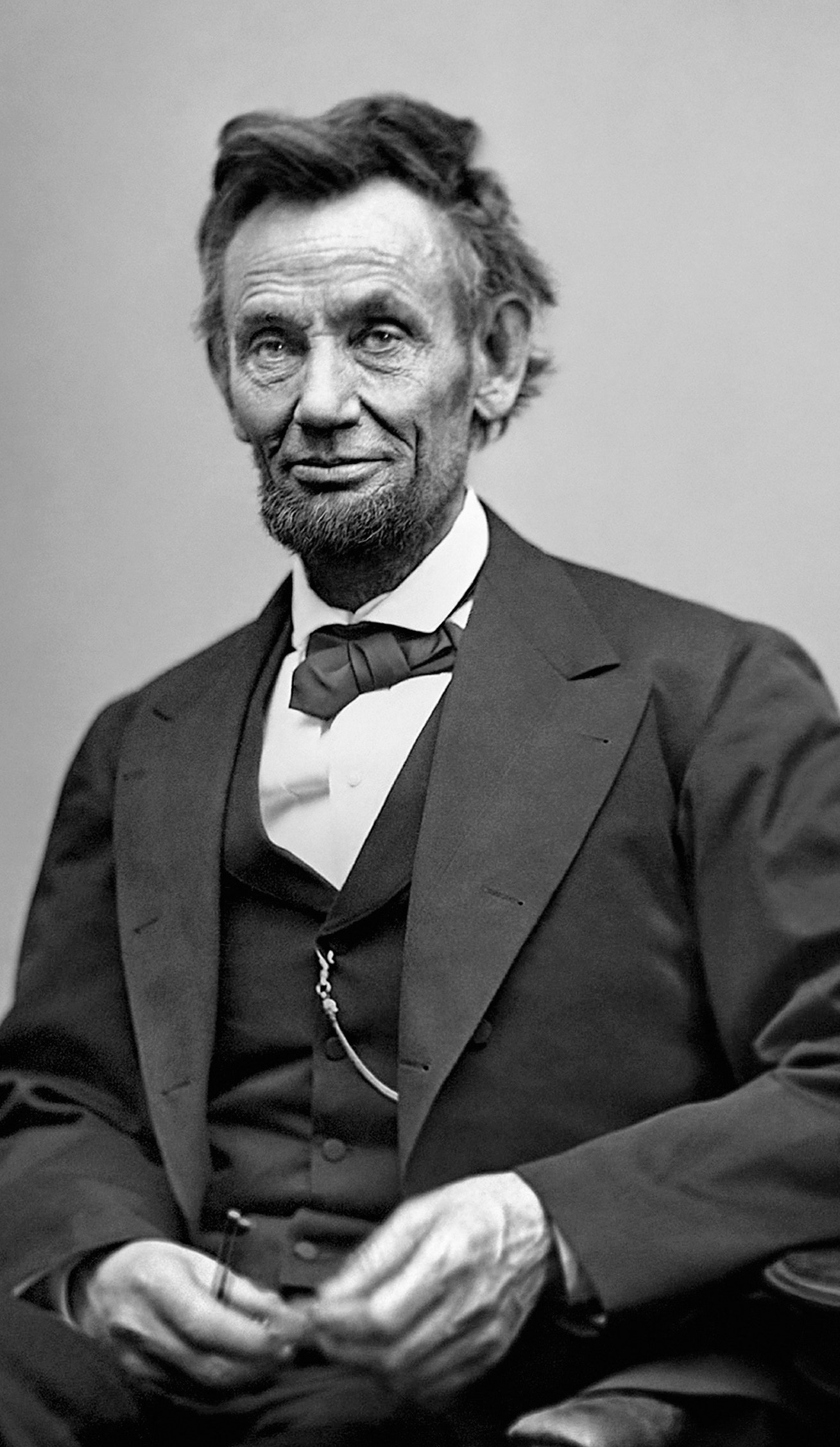 Abraham Lincoln

46th Inaugural Address to Congress (1863)
Be proud of your people when you don’t have to be ashamed of any of its social classes.
Obstacles do not exist to be surrendered to, but only to be broken.
He who would live must fight.
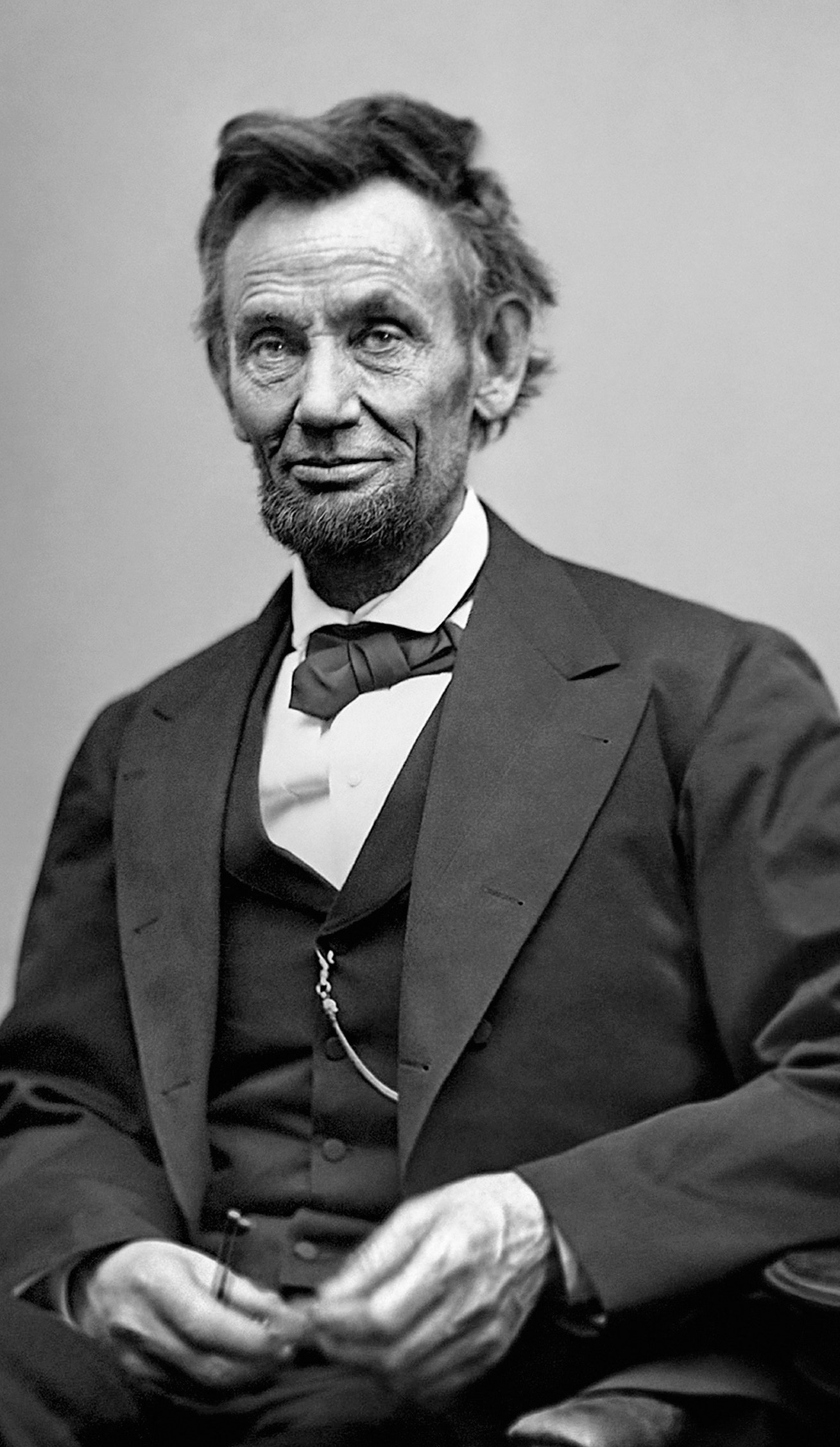 Abraham Lincoln

46th Inaugural Address to Congress (1863)
Be proud of your people when you don’t have to be ashamed of any of its social classes.
Obstacles do not exist to be surrendered to, but only to be broken.
He who would live must fight.
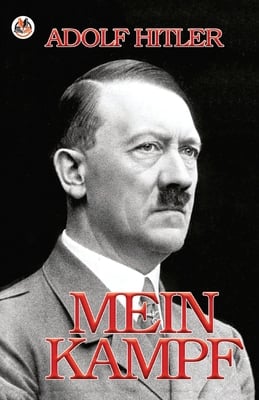 Adolf Hitler

Adolf Hitler, Mein Kampf
Be proud of your people when you don’t have to be ashamed of any of its social classes.
Obstacles do not exist to be surrendered to, but only to be broken.
He who would live must fight.
(Eph. 6:10) Finally, be strong
in the Lord
and in the strength of His might.
11 Put on the full armor of God,
so that you will be able to stand firm
against the schemes of the devil.
Satan’s Strategies
(methodeias)
Master manipulator
John 8:44
Satan thrives on confusion, suspicion, and misinformation
Satan is concealed, rather than revealed.
If I knew it was Satan, my guard would be up!
Satan makes us think the concept was self-generated.
Just because a thought originated in your mind…
…doesn’t mean that it originated from you.
(Eph. 6:10) Finally, be strong
in the Lord
and in the strength of His might.
11 Put on the full armor of God,
so that you will be able to stand firm
against the schemes of the devil.
Satan’s Strategies
(methodeias)
Master manipulator
John 8:44
Exaggerates offenses & hurt feelings
Ephesus 4:27; 2 Corinthians 2:11
(Eph. 4:26) Do not let the sun go down on your anger.
27 Do not give the devil an opportunity.
(Eph. 6:10) Finally, be strong
in the Lord
and in the strength of His might.
11 Put on the full armor of God,
so that you will be able to stand firm
against the schemes of the devil.
Satan’s Strategies
(methodeias)
Master manipulator
John 8:44
Exaggerates offenses & hurt feelings
Ephesus 4:27; 2 Corinthians 2:11
(2 Cor. 2:10) When you forgive this man, I do too, 
11 so that Satan will not outsmart us.
For we are familiar with his evil schemes.
(Eph. 6:10) Finally, be strong
in the Lord
and in the strength of His might.
11 Put on the full armor of God,
so that you will be able to stand firm
against the schemes of the devil.
(1 Cor. 7:5) Do not deprive each other of sexual relations, unless you both agree to refrain from sexual intimacy for a limited time so you can give yourselves more completely to prayer.
Afterward, you should come together again
so that Satan won’t be able to tempt you
because of your lack of self-control.
Satan’s Strategies
(methodeias)
Master manipulator
John 8:44
Exaggerates offenses & hurt feelings
Ephesus 4:27; 2 Corinthians 2:11
Fuels temptation
1 Corinthians 7:5; 1 Thess. 3:5
(Eph. 6:10) Finally, be strong
in the Lord
and in the strength of His might.
11 Put on the full armor of God,
so that you will be able to stand firm
against the schemes of the devil.
Satan’s Strategies
(methodeias)
Master manipulator
John 8:44
Exaggerates offenses & hurt feelings
Ephesus 4:27; 2 Corinthians 2:11
Fuels temptation
1 Corinthians 7:5; 1 Thess. 3:5
Nurtures suspicion
Revelation 12:10
(Rev. 12:10) Satan is the accuser of our brothers and sisters.
(Eph. 6:12) For our struggle is not against flesh and blood,
but against the rulers, against the powers, against the world forces of this darkness,
against the spiritual forces of wickedness in the heavenly places.
(Eph. 6:13) Therefore, take up the full armor of God, so that you will be able to resist in the evil day, and having done everything, to stand firm.
When Paul wrote this, he was chained to a Roman guard.
Ephesians 3:1; 4:1; 6:20
(Eph. 6:14) Stand firm with the belt of truth buckled around your waist,
with the breastplate of righteousness in place.
(Eph. 6:14) Stand firm with the belt of truth buckled around your waist,
with the breastplate of righteousness in place.
“The belt of truth.”
The “buckler” or “belt” held all of the other armor together.
(Eph. 6:14) Stand firm with the belt of truth buckled around your waist,
with the breastplate of righteousness in place.
How many Americans have a Christian worldview? (+80%)
George Barna, American Worldview Inventory (2020).
Believe morality is absolute, not relative.
The Bible is accurate.
Salvation cannot be earned.
Jesus lived a sinless life.
Satan is a living force.
God is the all-knowing, all-powerful maker of the universe.
“The belt of truth.”
The “buckler” or “belt” held all of the other armor together.
(Eph. 6:14) Stand firm with the belt of truth buckled around your waist,
with the breastplate of righteousness in place.
How many Americans have a Christian worldview? (+80%)
George Barna, American Worldview Inventory (2020).
Believe morality is absolute, not relative.
The Bible is accurate.
Salvation cannot be earned.
Jesus lived a sinless life.
Satan is a living force.
God is the all-knowing, all-powerful maker of the universe.
“The belt of truth.”
The “buckler” or “belt” held all of the other armor together.
6%
(Eph. 6:14) Stand firm with the belt of truth buckled around your waist,
with the breastplate of righteousness in place.
“Breastplate of righteousness”
(1) Our righteousness?
John MacArthur, How to Meet the Enemy (1996), 69.
F.F. Bruce, Ephesians (Eerdmans, 1984), 408.
Walvoord & Zuck, The Bible Knowledge Commentary (Wheaton 1983), 643.
Francis Foulkes, Ephesians (InterVarsity, 1989), 180.
(2) Jesus’ righteousness!
Merrill Unger, What Demons Can Do to Saints (1991), 18.
(Eph. 6:14) Stand firm with the belt of truth buckled around your waist,
with the breastplate of righteousness in place.
“Breastplate of righteousness”
(1) Our righteousness?
John MacArthur, How to Meet the Enemy (1996), 69.
F.F. Bruce, Ephesians (Eerdmans, 1984), 408.
Walvoord & Zuck, The Bible Knowledge Commentary (Wheaton 1983), 643.
Francis Foulkes, Ephesians (InterVarsity, 1989), 180.
(2) Jesus’ righteousness!
Merrill Unger, What Demons Can Do to Saints (1991), 18.
(Eph. 6:14) Stand firm with the belt of truth buckled around your waist,
with the breastplate of righteousness in place.
Don’t face the Great Accuser
based on your own righteousness!
“Breastplate of righteousness”
(1) Our righteousness?
John MacArthur, How to Meet the Enemy (1996), 69.
F.F. Bruce, Ephesians (Eerdmans, 1984), 408.
Walvoord & Zuck, The Bible Knowledge Commentary (Wheaton 1983), 643.
Francis Foulkes, Ephesians (InterVarsity, 1989), 180.
(2) Jesus’ righteousness!
Merrill Unger, What Demons Can Do to Saints (1991), 18.
(Eph. 6:14) Stand firm with the belt of truth buckled around your waist,
with the breastplate of righteousness in place.
(Phil. 3:9) [I want to gain Christ]
being be found in him,
not having a righteousness of my own that comes from the law,
but that which is through faith in Christ.
“Breastplate of righteousness”
(1) Our righteousness?
John MacArthur, How to Meet the Enemy (1996), 69.
F.F. Bruce, Ephesians (Eerdmans, 1984), 408.
Walvoord & Zuck, The Bible Knowledge Commentary (Wheaton 1983), 643.
Francis Foulkes, Ephesians (InterVarsity, 1989), 180.
(2) Jesus’ righteousness?
Merrill Unger, What Demons Can Do to Saints (1991), 18.
(Eph. 6:15) Have your feet fitted with the readiness that comes from the gospel of peace.
“Feet fitted… from the gospel.”
Cleats (caligae) had “thick and sharp nails.”
Josephus, Jewish War 6.1.85
Refusing to quit, retreat, or be defeated when bringing Jesus’ message to others.
“Make known with boldness the mystery of the gospel” (v.19).
(Eph. 6:16) In addition to all this, take up the shield of faith,
with which you can extinguish all the flaming arrows of the evil one.
“Shield of faith”
Soldiers panicked when their shields caught on fire.
Livy, History 21:8
Trusting God’s thoughts more than my feelings.
Cynicism, hurt feelings, temptations, exaggerations, etc.
(Eph. 6:17) Take the
helmet of salvation
and the sword of the Spirit,
which is the word of God.
“Helmet of salvation.”
Crucial to ancient warfare.
The less security, the more timidity.
(Eph. 6:17) Take the
helmet of salvation
and the sword of the Spirit,
which is the word of God.
“Sword of the Spirit.”
Changes lives! (Jn. 17:17)
(Eph. 6:18) Pray in the Spirit on all occasions with all kinds of prayers and requests.
With this in mind, be alert and always keep on praying
for all the Lord’s people.
(Eph. 6:19) Pray also for me, that whenever I speak, words may be given me so that I will fearlessly make known the mystery of the gospel,
20 for which I am an ambassador in chains. Pray that I may declare it fearlessly, as I should.
Ancient soldiers understood the need to stand together.
(Jn. 10:10) Jesus said, “The thief comes to steal and kill and destroy.
I came that they may have life, and have it abundantly.”
(Jn. 10:11) “I am the good shepherd.
The good shepherd lays down His life for the sheep.”
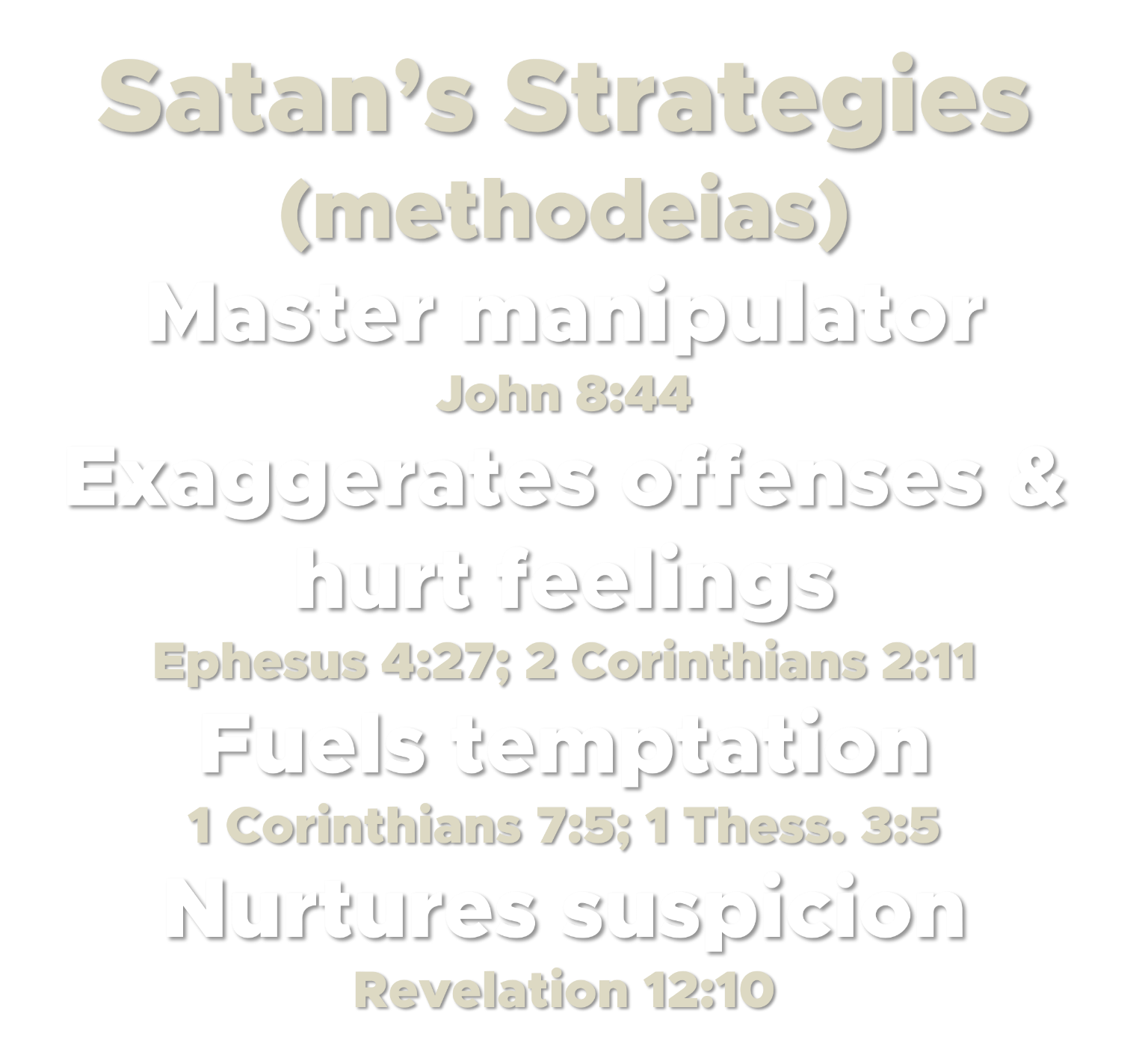